Nieuwe economie
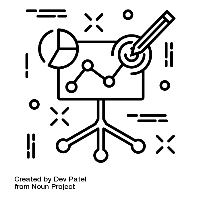 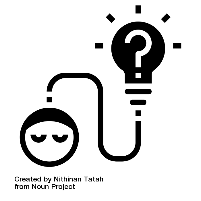 Begrippen

Zeven vensters van succes
Businesscase
Innovatie
Leiderschap
Drie vuistregel
IBS Thema 
Missie en visie
 Nieuwe economie
 Qredits
Business Model Canvas
 Financieel management
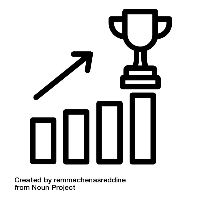 IBS Toetsing
 Kennistoets
 Ondernemersverslag
 Podcast
Vorige week
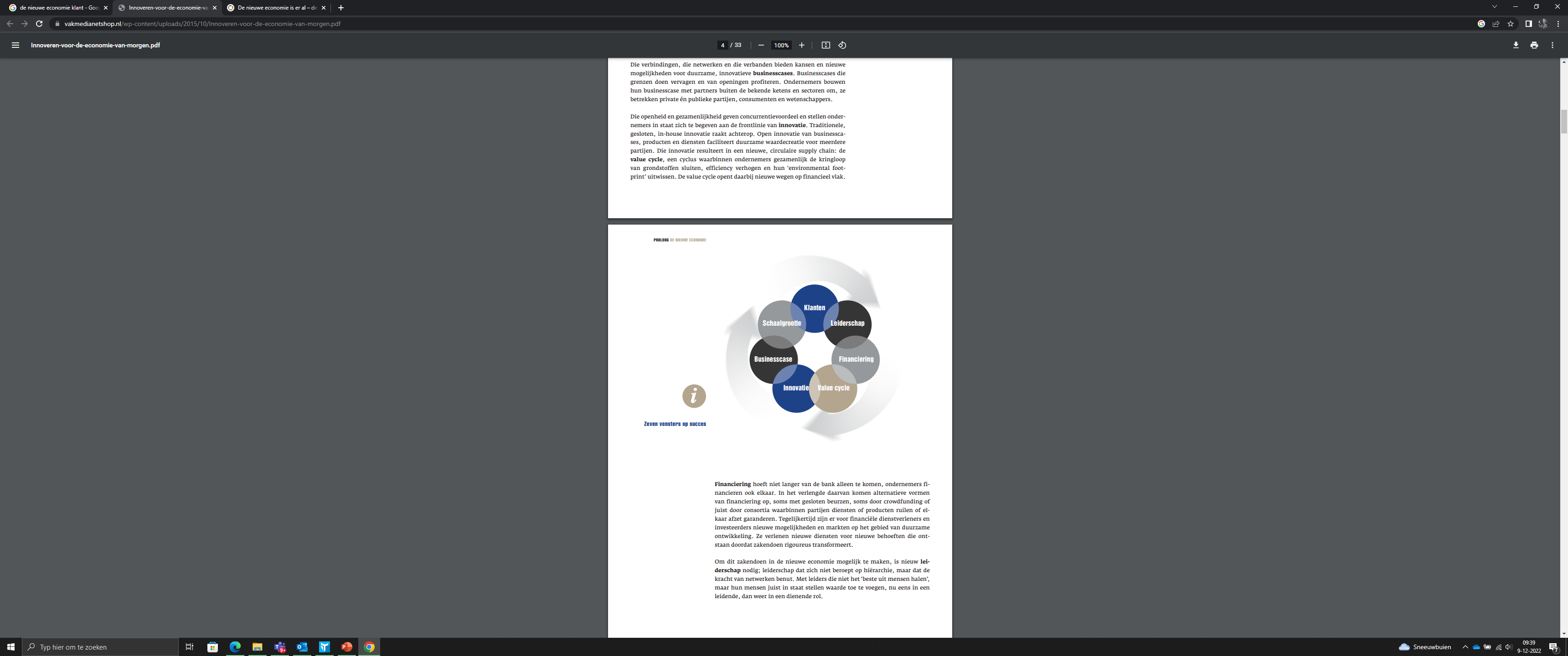 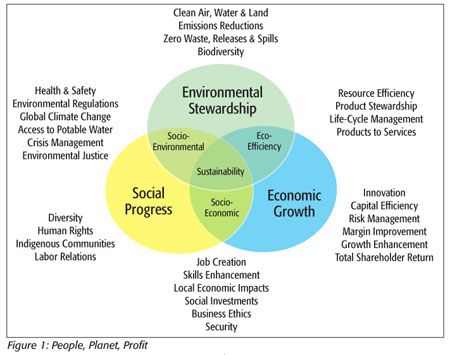 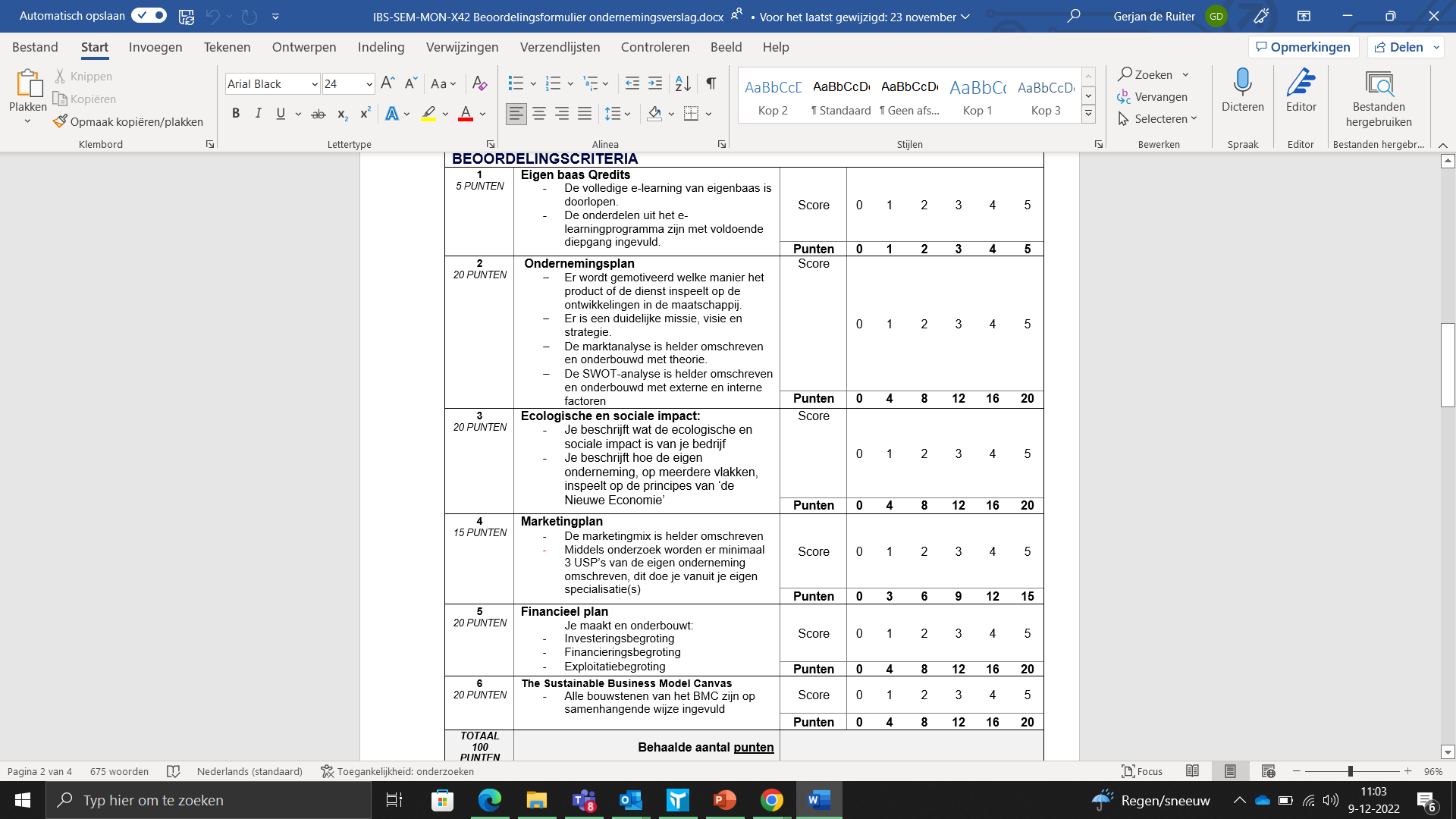 klanten
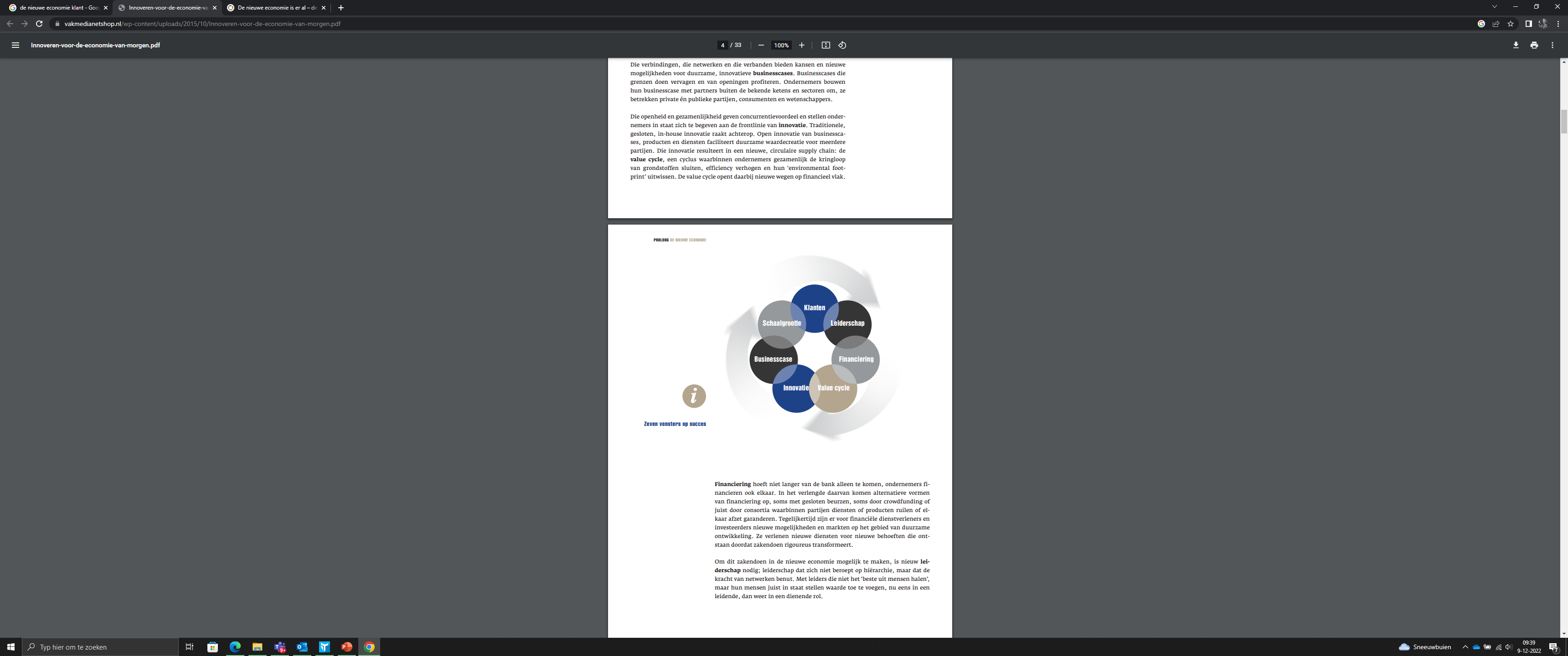 Het centraal stellen van de klant en het begrijpen van hun veranderende behoeften en waarden
[Speaker Notes: Netflix voor spullenPreformance-based
Nieuwe relaties, geen korte transacties maar lange termijnverbintenissen, vertrouwen is essentieel.
Klant staat centraal]
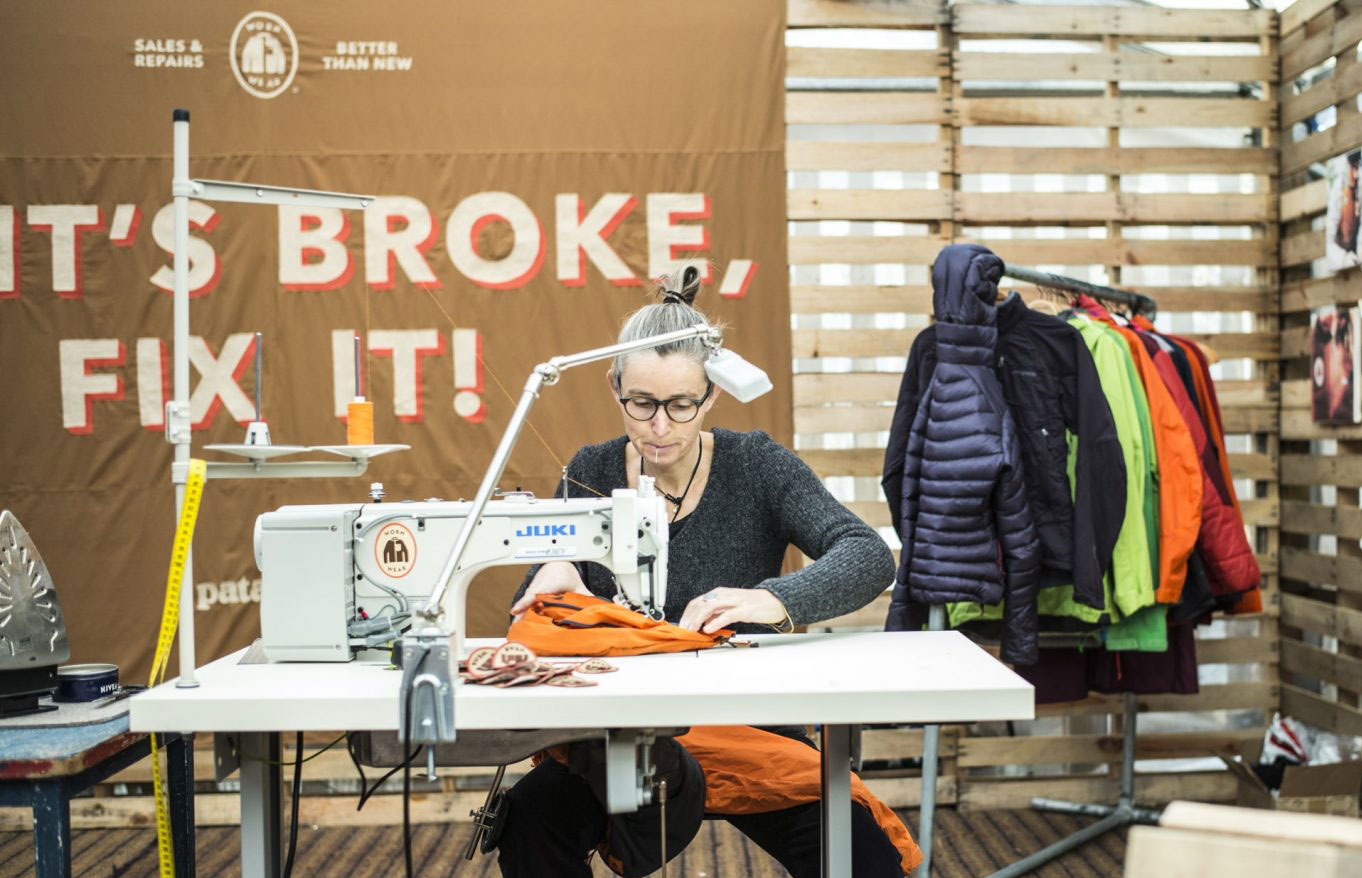 klanten
[Speaker Notes: Netflix voor spullenPreformance-based
Nieuwe relaties, geen korte transacties maar lange termijnverbintenissen, vertrouwen is essentieel.
Klant staat centraal]
klanten
Het centraal stellen van de klant en het begrijpen van hun veranderende behoeften en waarden
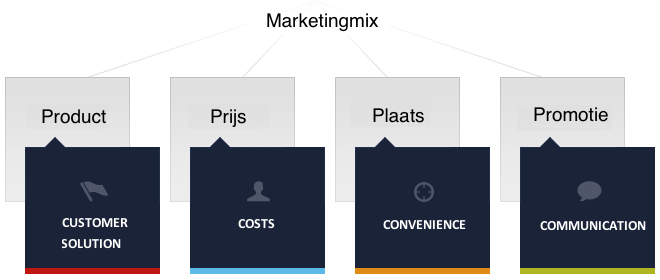 [Speaker Notes: Netflix voor spullenPreformance-based
Nieuwe relaties, geen korte transacties maar lange termijnverbintenissen, vertrouwen is essentieel.
Klant staat centraal]
Value cycle
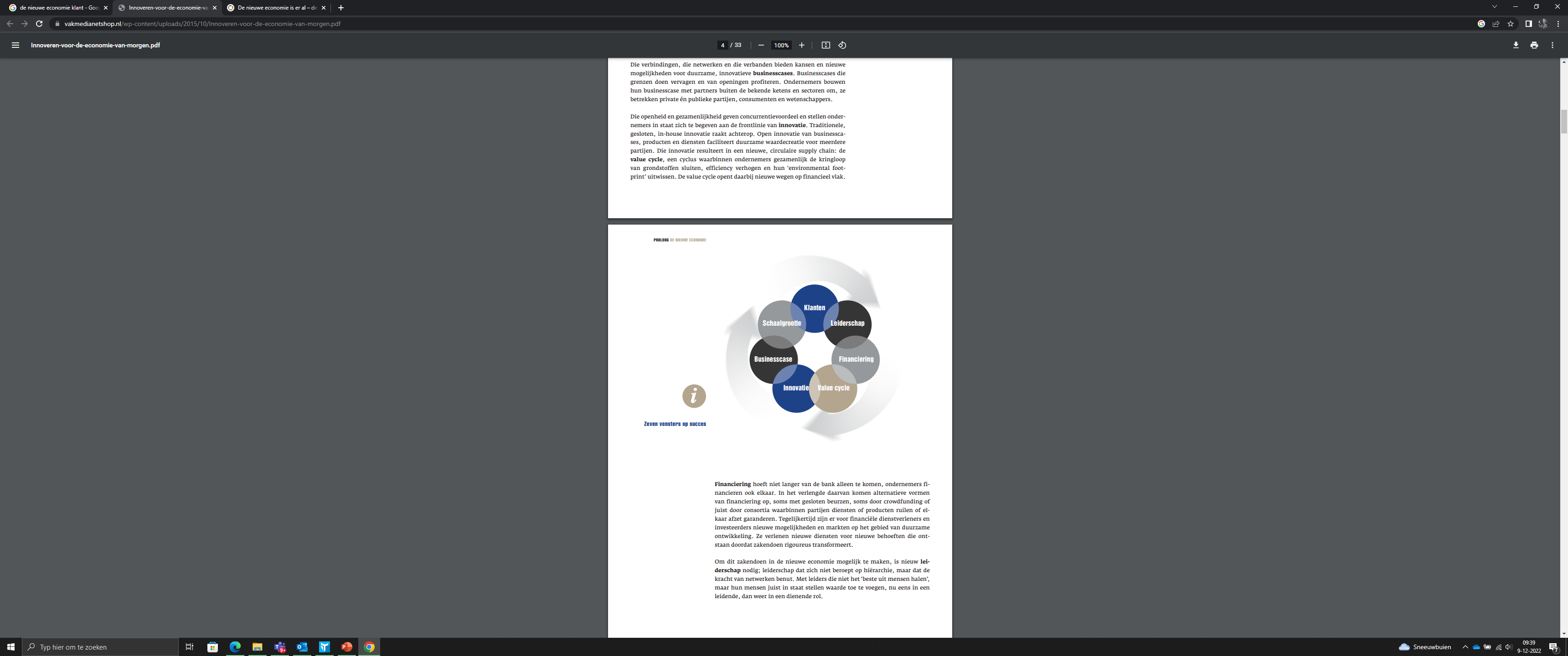 Het vervangen van de traditionele waarde keten door een waarde cyclus die duurzaamheid en hergebruik bevordert.
[Speaker Notes: Maximale waardencreatie over de hele supply chain
Samenwerking tussen partijen
Klant-leveranciersrelaties staan centraal]
Value cycle
[Speaker Notes: Maximale waardencreatie over de hele supply chain
Samenwerking tussen partijen
Klant-leveranciersrelaties staan centraal]
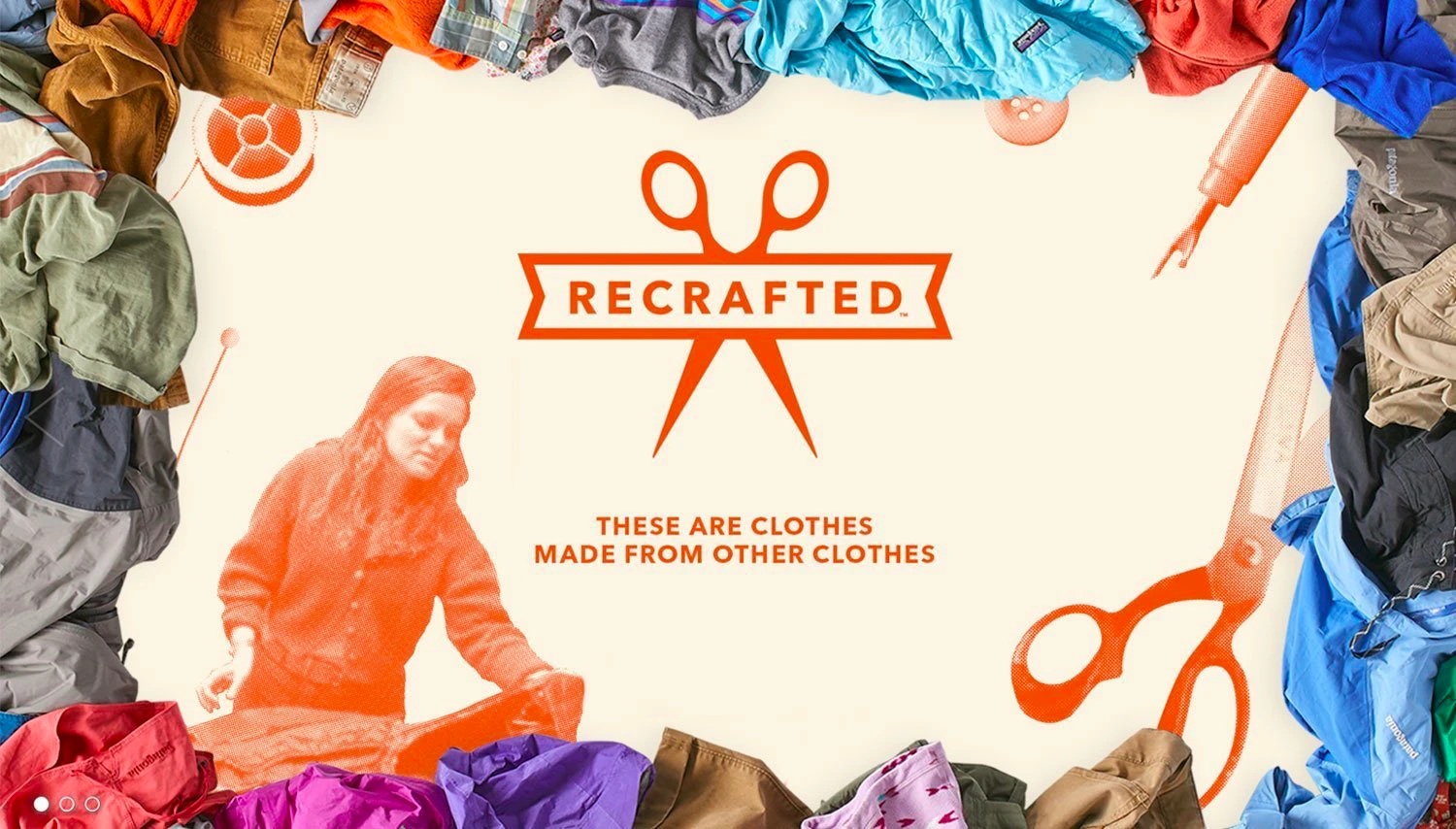 Value cycle
[Speaker Notes: Maximale waardencreatie over de hele supply chain
Samenwerking tussen partijen
Klant-leveranciersrelaties staan centraal]
Schaalgrootte
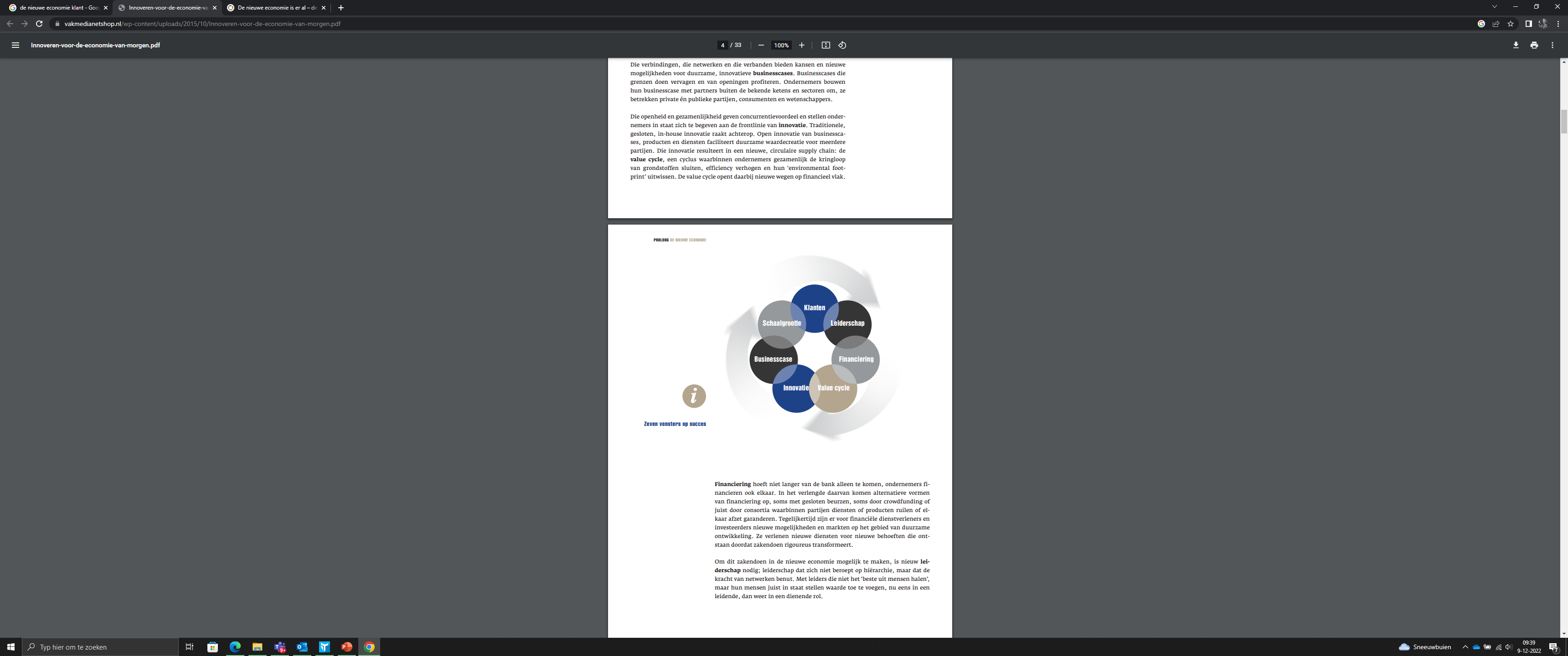 Het benutten van schaalvoordelen door samenwerking en netwerken, in plaats van alleen maar te groeien in omvang.
[Speaker Notes: Maximaal globaal en lokaal]
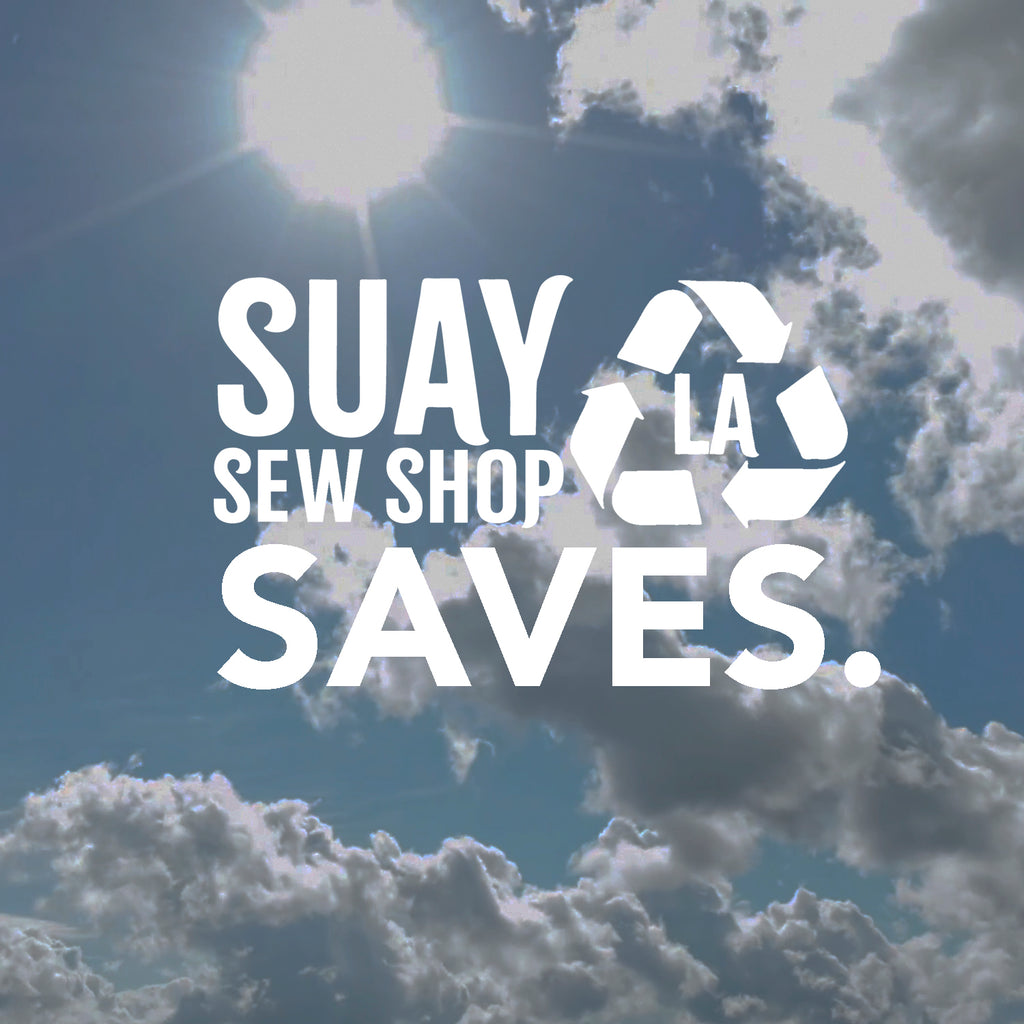 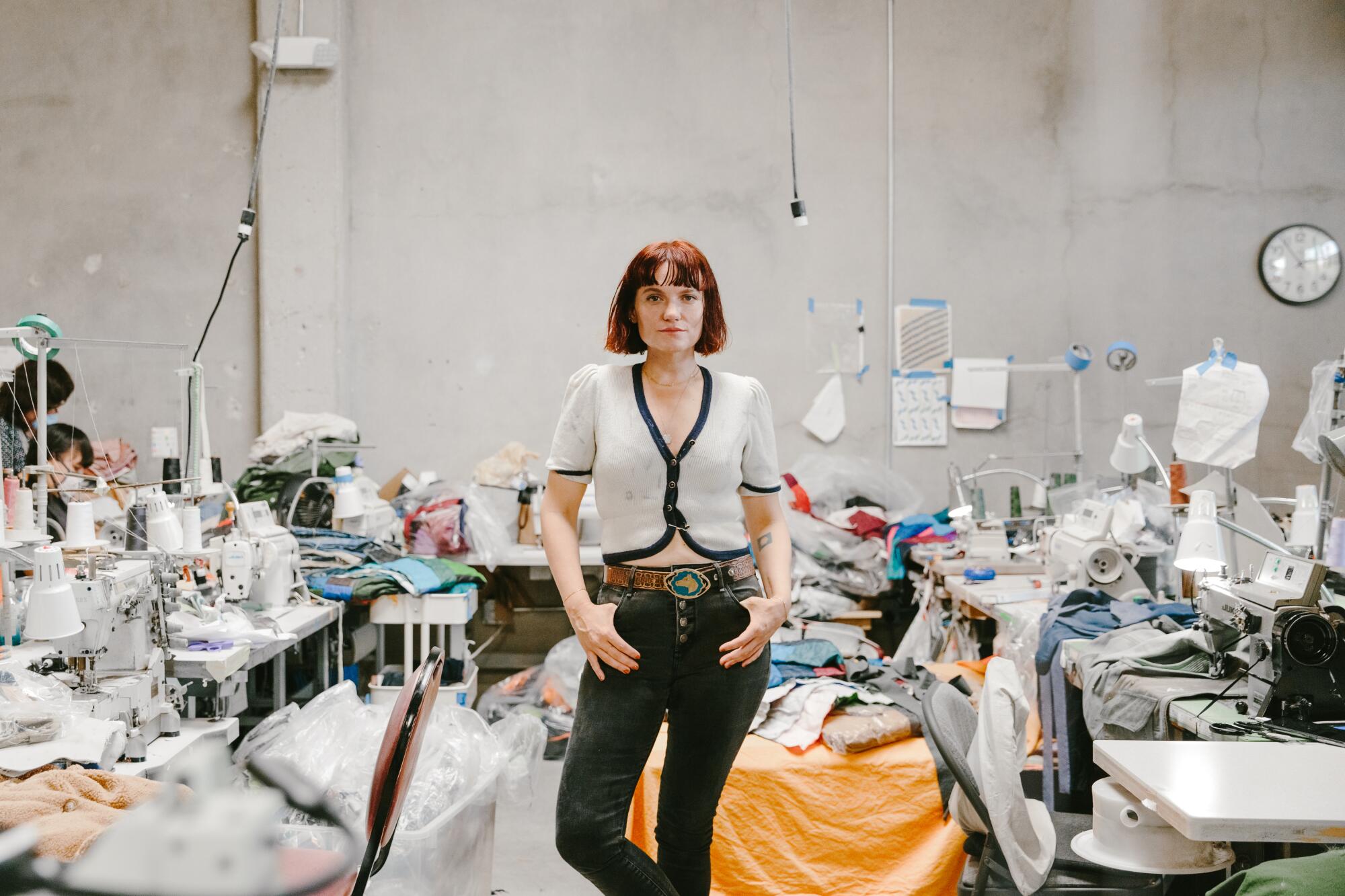 [Speaker Notes: Maximaal globaal en lokaal]
Financiering
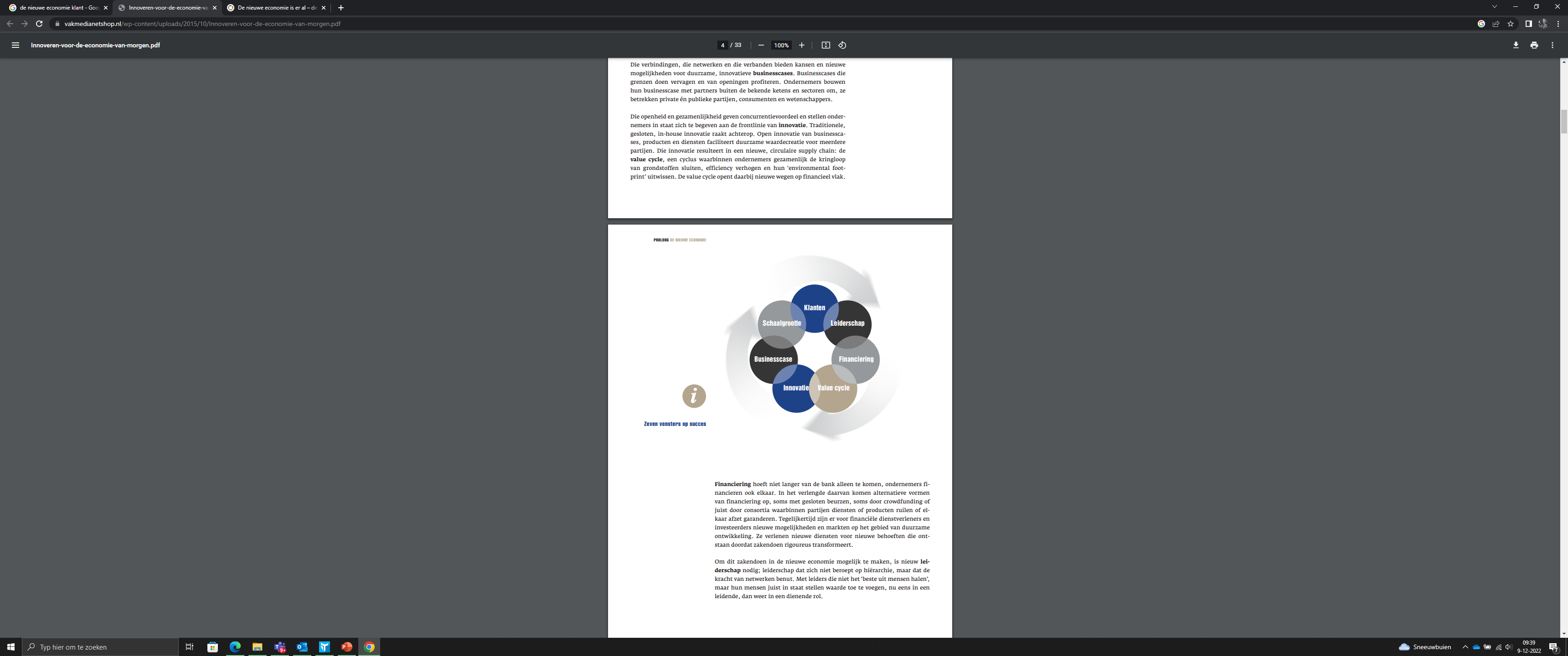 Het vinden van nieuwe financieringsmodellen die duurzaamheid en lange termijn waardecreatie ondersteunen.
[Speaker Notes: Maximaal globaal en lokaal]
Financiering
Het vinden van nieuwe financieringsmodellen die duurzaamheid en lange termijn waardecreatie ondersteunen.
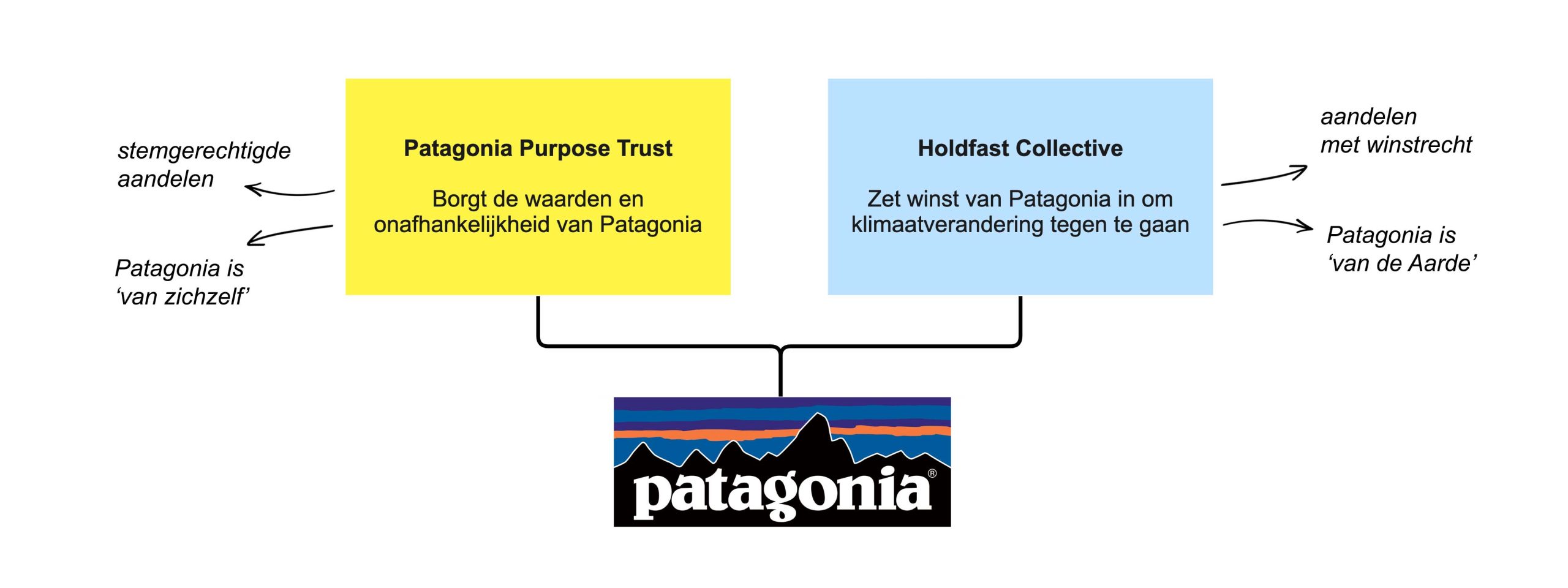 [Speaker Notes: Maximaal globaal en lokaal]
Innovatie
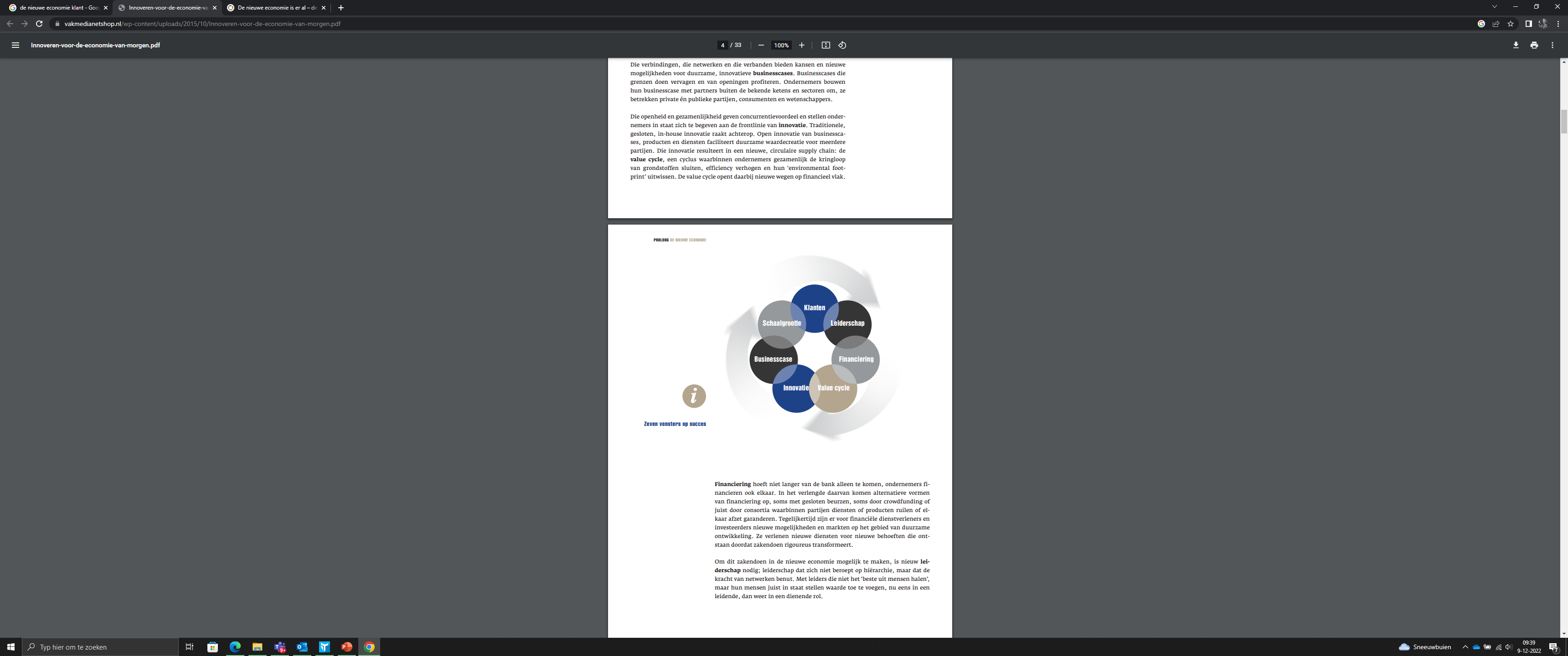 Voortdurend innoveren om relevant te blijven en in te spelen op nieuwe kansen en uitdagingen
[Speaker Notes: Maximaal globaal en lokaal]
Innovatie
Voortdurend innoveren om relevant te blijven en in te spelen op nieuwe kansen en uitdagingen
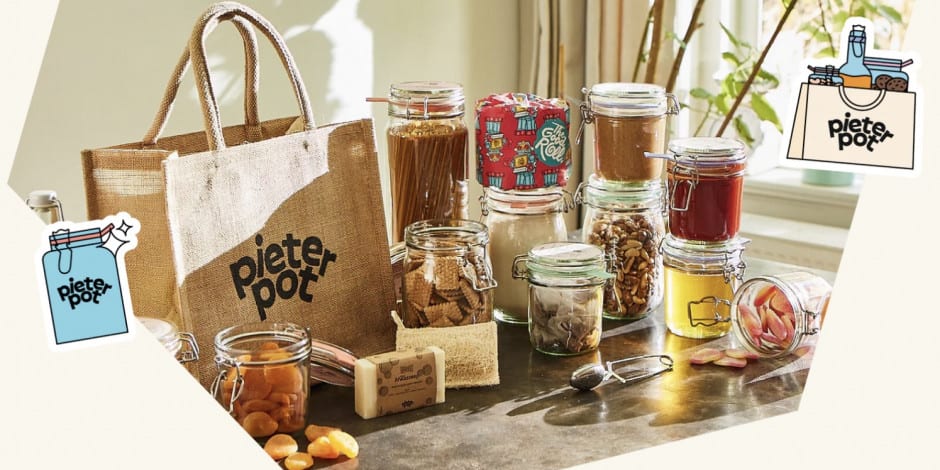 [Speaker Notes: Maximaal globaal en lokaal]
Businesscase
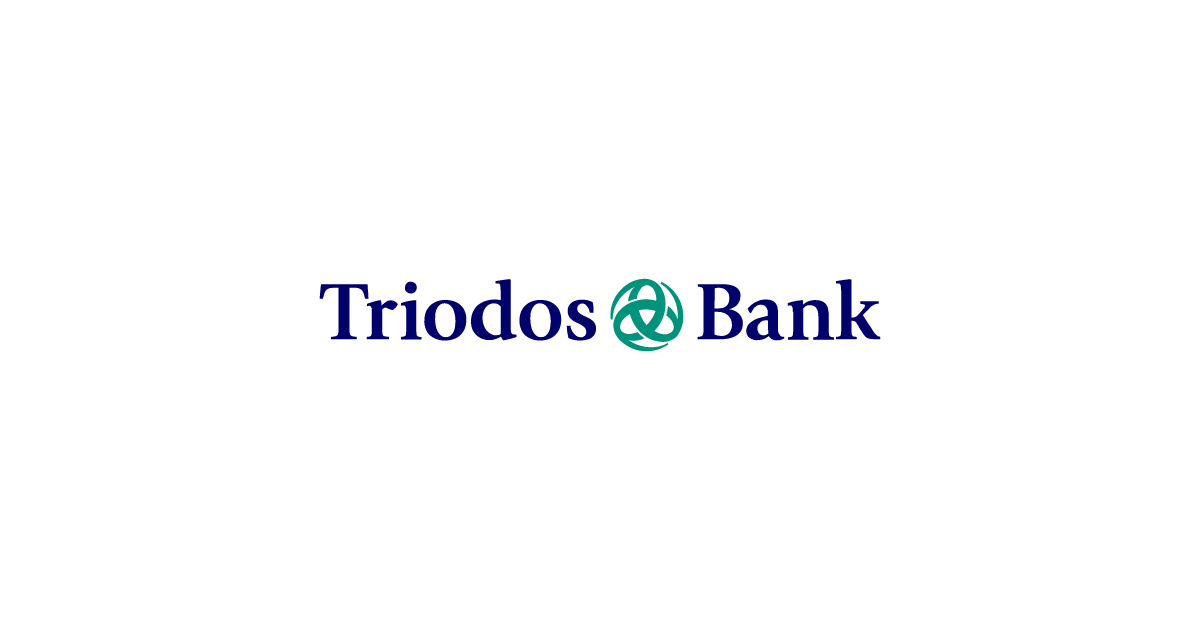 Het ontwikkelen van duurzame businesscases die niet alleen financieel, maar ook ecologisch en sociaal rendabel zijn.
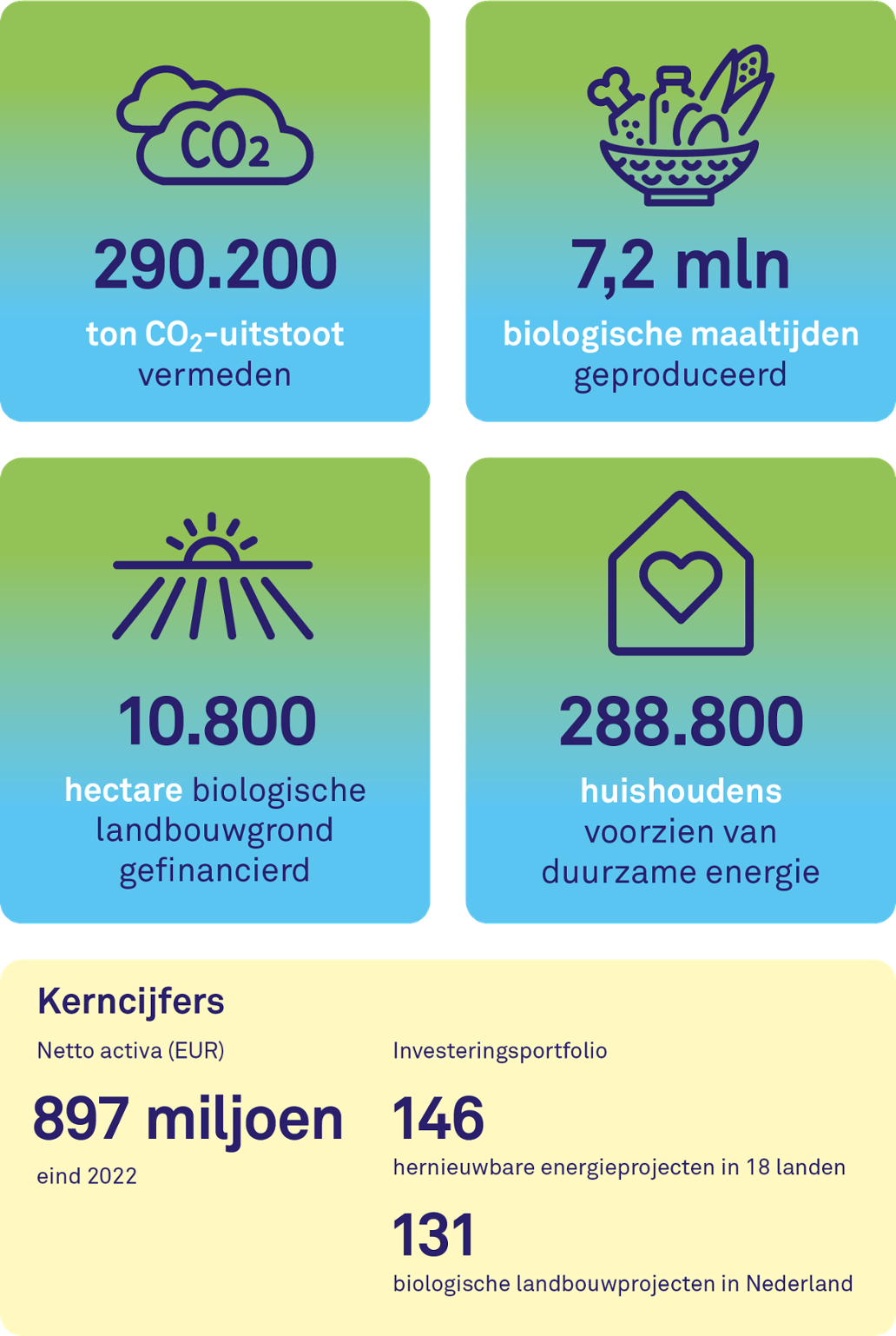 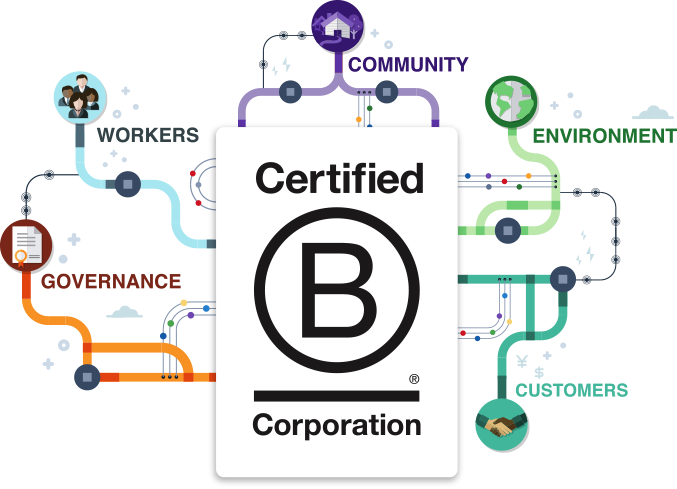 [Speaker Notes: Maximaal globaal en lokaal]
Leiderschap
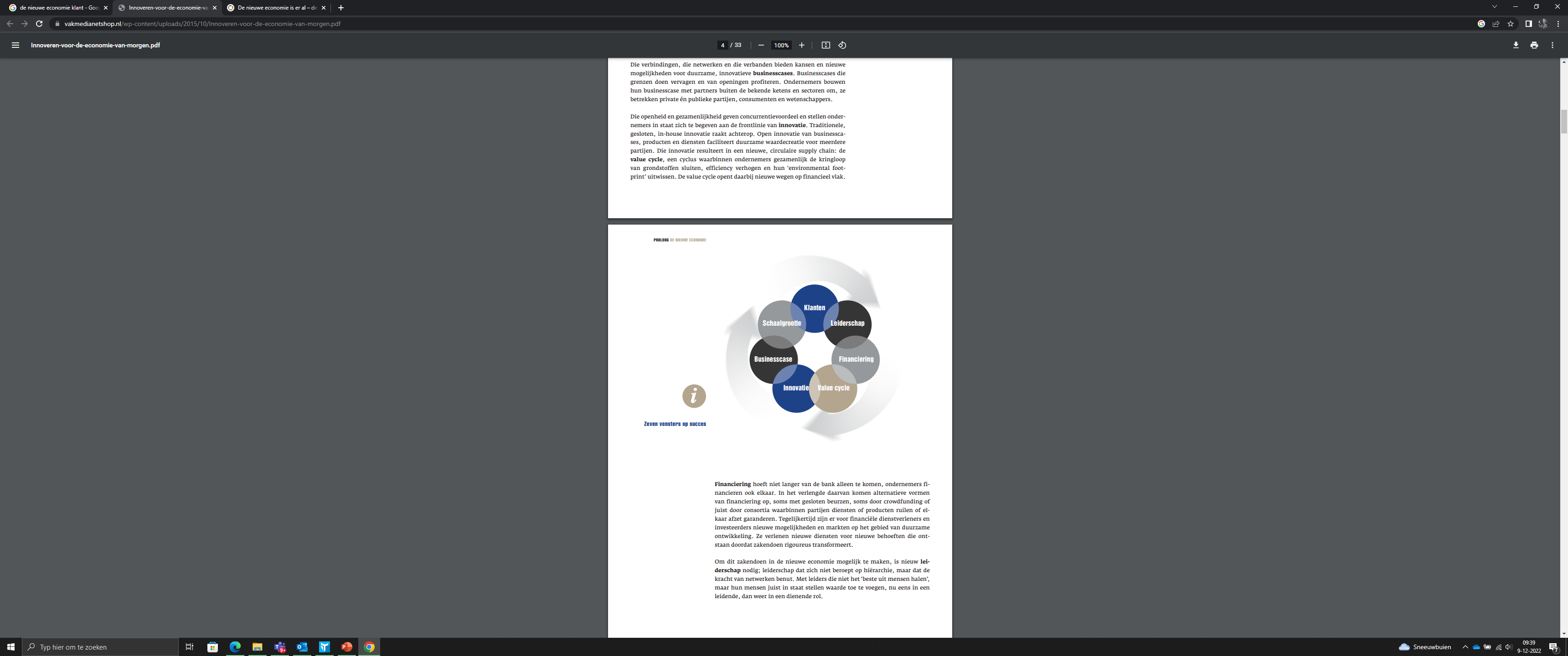 Het tonen van visionair en verantwoordelijk leiderschap dat gericht is op het creëren van waarde voor alle belanghebbenden
[Speaker Notes: Maximaal globaal en lokaal]
Leiderschap
Het tonen van visionair en verantwoordelijk leiderschap dat gericht is op het creëren van waarde voor alle belanghebbenden
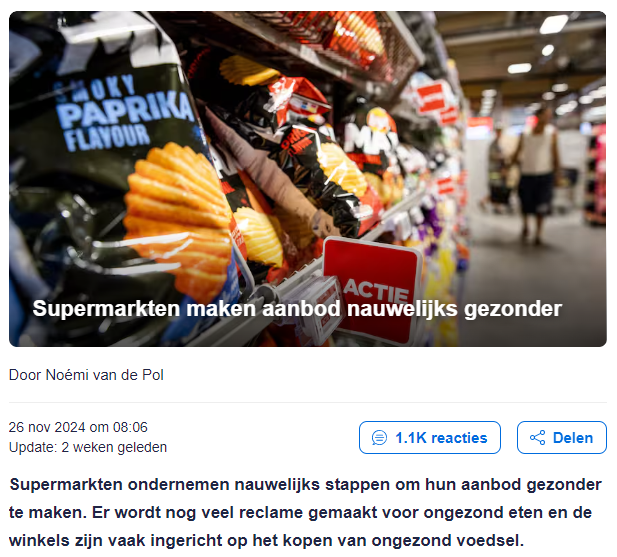 [Speaker Notes: Maximaal globaal en lokaal]
Leiderschap
Het tonen van visionair en verantwoordelijk leiderschap dat gericht is op het creëren van waarde voor alle belanghebbenden
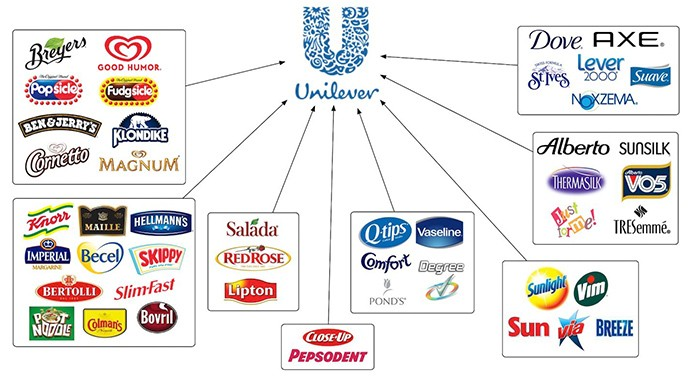 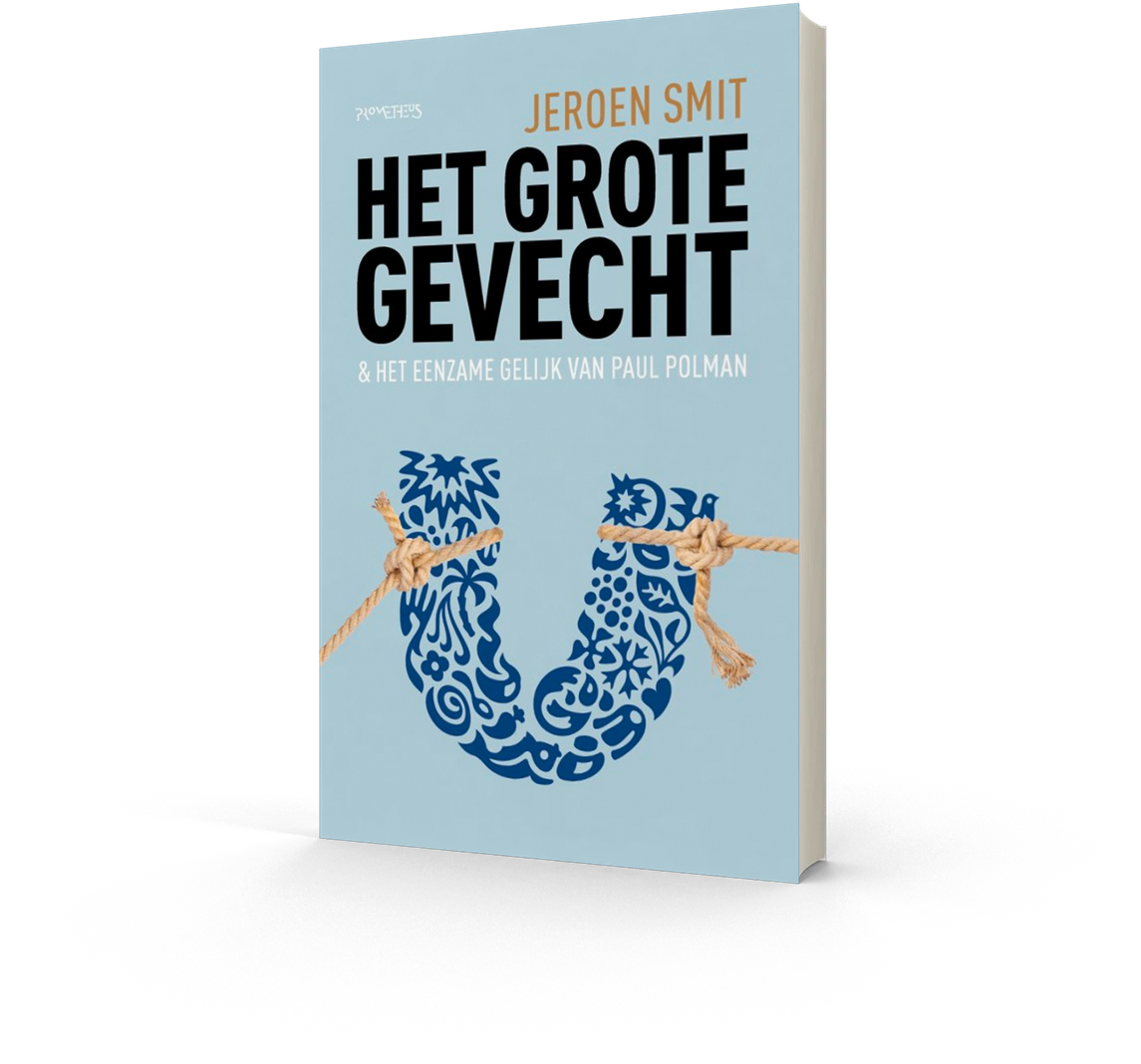 [Speaker Notes: Maximaal globaal en lokaal]
Lokaal tot mondiaal
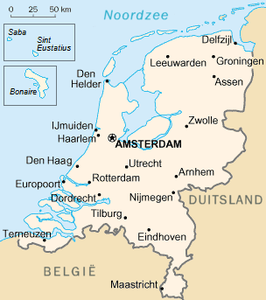 Nationaal – In je eigen land, eventueel daar net buiten.
Lokaal – In je eigen dorp, stad of regio
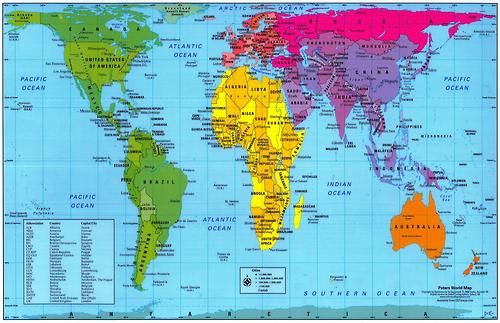 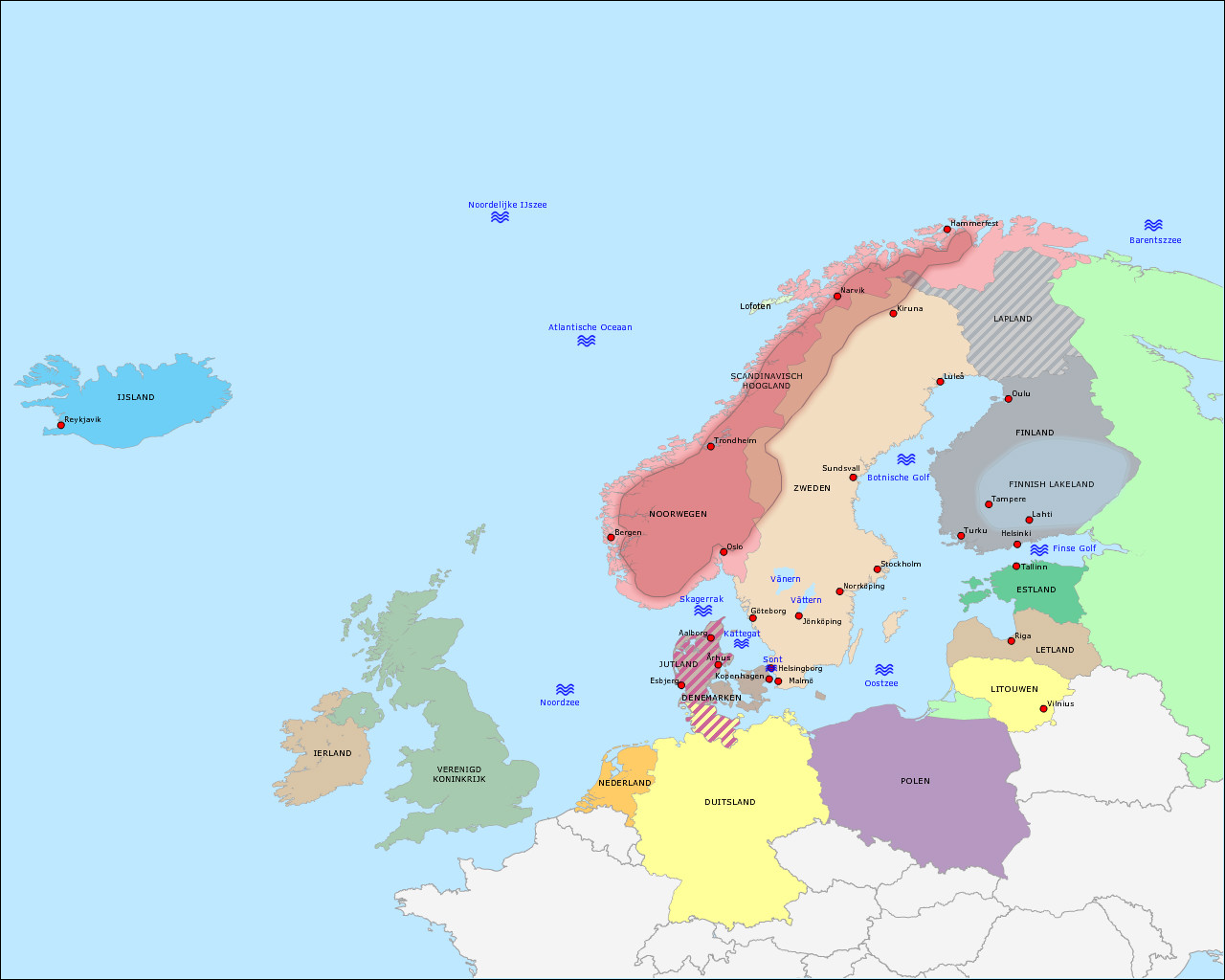 Regionaal – In noord-Europa, midden oosten of  zuid Azië
Mondiaal – over de hele wereld
[Speaker Notes: Lokaal – In je eigen dorp, stad of regio
Nationaal – In je eigen land, eventueel daar net buiten.
Regionaal – In noord-Europa, midden oosten of  zuid Azië 
Mondiaal – over de hele wereld

Oude economie Big is beuatiful….

Hoe, wat en waar. 
Drie vuistregels]
Is globalisering dan iets voor in de geschiedenisboeken?
Drie vuistregelsmaximaal lokaal en maximaal internationaal
Klik met je buren
Weet de weg op het web
Verplaats zo min mogelijk 


Focus op waardecreatie(planet, people, profit)
Samenwerking met overheden
[Speaker Notes: Klik met je burenKlanten hechten waarde aan lokale ondernemingen, waarde aan ondernemingen in hun gemeenschap. Dit bied waarde in de context van de omgeving van hun klant. 
	Philips Eindhoven – goed voorbeeld, Philips zorgde goed voor zijn personeel en de buurt Eindhoven, Philips wist dat de kinderen van hun 	medewerkers uiteindelijk daar kwamen te werken. 


Weet de weg op het webGlobalisering (zorg voor soepel zakendoen op verschillende schaalniveaus) snellere voorsprong als klanten je weten te vinden, bijna iedereen heeft internet.
Verplaats zo min mogelijk Het is niet milieuvriendelijk om te reizen, zoveel mogelijk regionaal. Dit is duurzaam en goed voor de lokale economie, punt 1.]
Opdracht van vandaag
Ga met elkaar in gesprek over jullie ondernemingen, gebruik daar onderstaande onderwerpen voor. 

Welke rol krijgen klanten volgens de nieuwe economie
Hoe kan de waardenketen worden gesloten
Hoe kan het product zowel lokaal als mondiaal worden verkocht